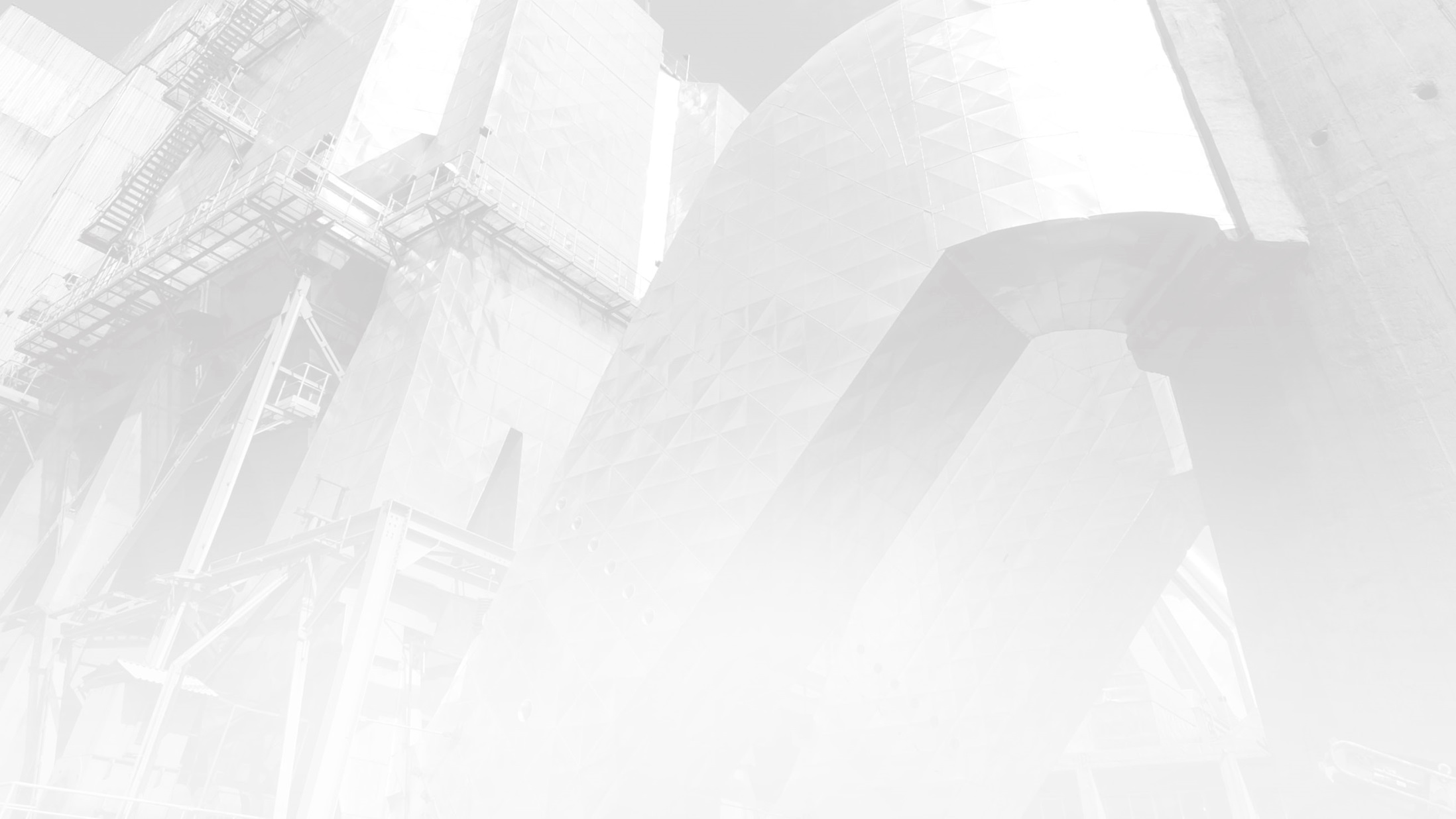 Turkey Innovative Approach to Combustion Byproducts
SBB Energy – ABH
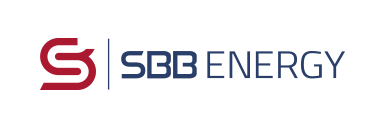 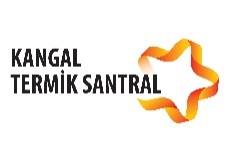 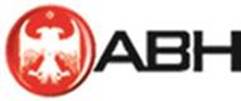 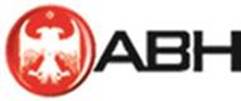 Agenda
Introduction
Innovative magnesium FGD vs standard calcium FGD
Combustion Byproducts - application as fertilizer
Kangal Tirmik - case study
Summary
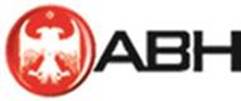 Agenda
Introduction
Innovative magnesium FGD vs standard calcium FGD
Combustion Byproducts - application as fertilizer
Kangal Tirmik - case study
Summary
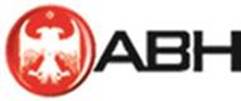 Agenda
Introduction
Innovative magnesium FGD vs standard calcium FGD
Combustion Byproducts - application as fertilizer
Kangal Tirmik - case study
Summary
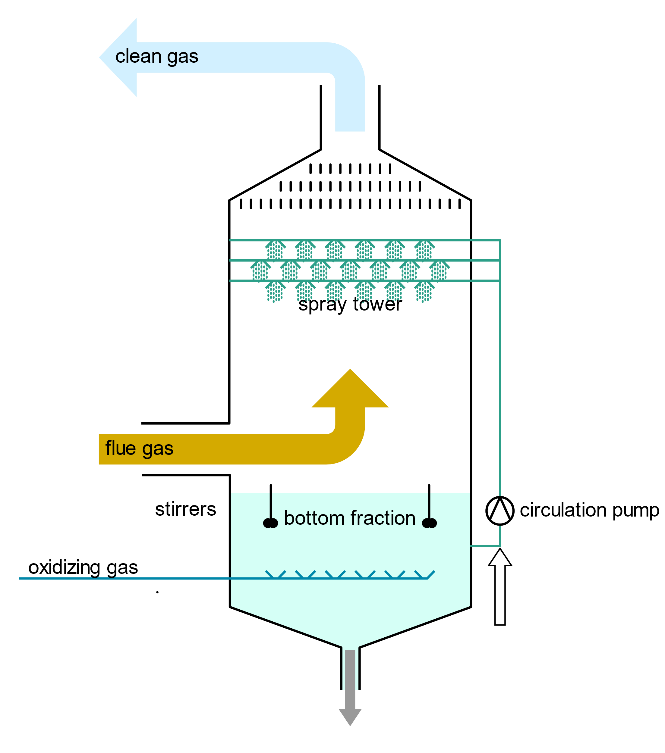 Innovative magnesium FGD vs standard calcium FGD
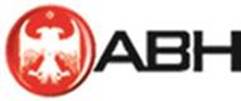 General concept and chemical mechanisms are similar for calcium and magnesium based wet FGD systems. 
For both systems sorbent is mixed with water and sprayed in absorbtion tower to wash flue gas and absorb SO2. 

What is the difference?
Key difference is the product of chemical reaction.
sorbent
Source: Wikipedia
by-product
Magnesium based wet FGD concept
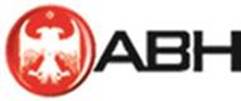 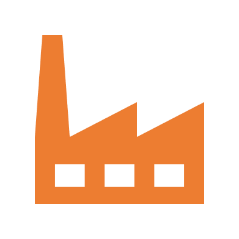 Crystallization unit
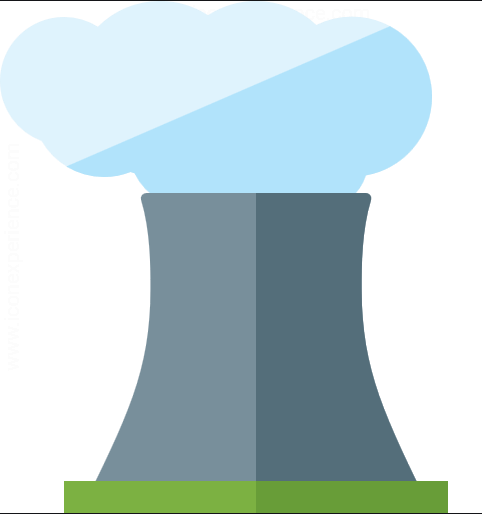 Adiabatic evaporation
unit
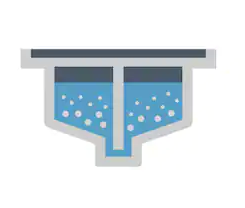 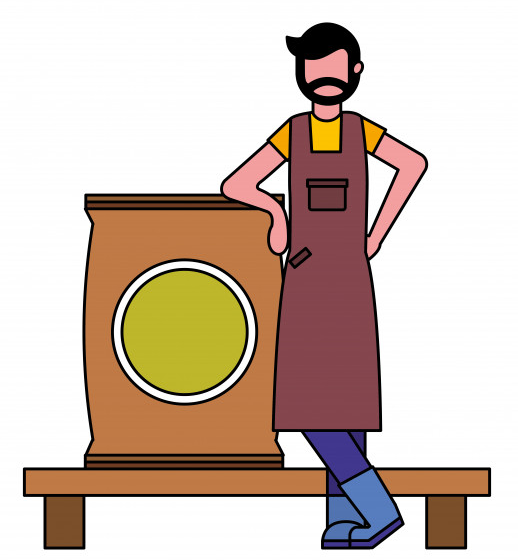 Drying unit
Filtration unit
Storage silo
Absorption unit
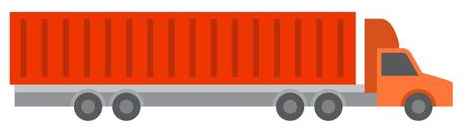 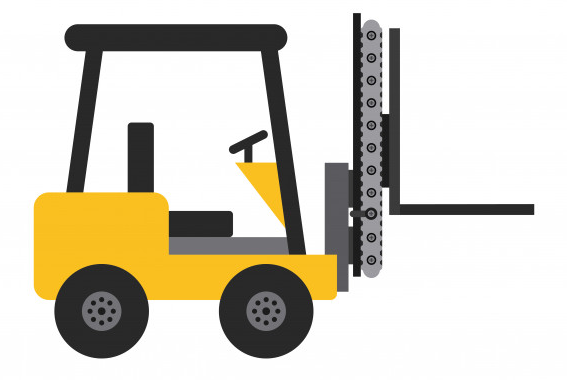 Innovative magnesium FGD vs standard calcium FGD
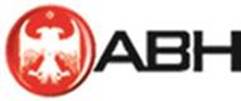 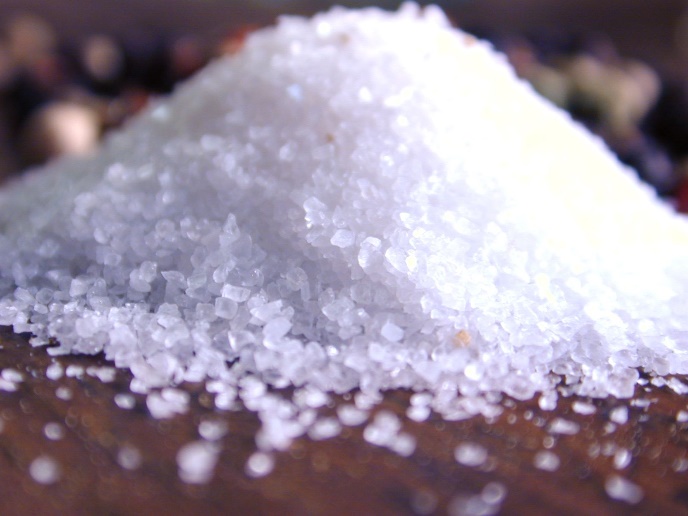 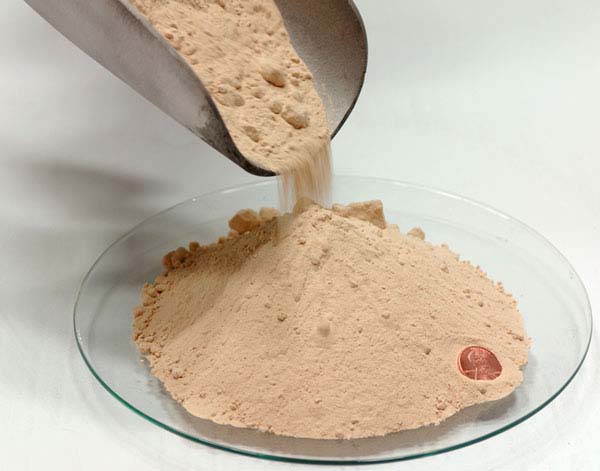 Source: https://www.alibaba.com/product-detail/synthetic-gypsum_50029556258.html
Source: http://www.matuta.de/chemicals-for-balling/Magnesium-sulfate-heptahydrate.html
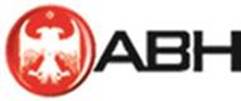 Agenda
Introduction
Innovative magnesium FGD vs standard calcium FGD
Combustion byproduct - application as fertilizer
Kangal Tirmik - case study
Summary
Magnesium in agriculture
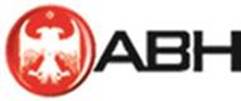 Magnesium is a key element of chlorophyll molecule in plant tissue. Thus, if Mg is deficient, the shortage of chlorophyll results in poor and stunted plant growth.

In agriculture, magnesium sulfate is used to increase magnesium or sulfur content in soil. It is most commonly applied to potted plants, or to magnesium-hungry crops. The advantage of magnesium sulfate over other magnesium soil amendments is its high solubility, which also allows the option of foliar feeding. Solutions of magnesium sulfate are also nearly pH neutral therefore, the use of magnesium sulfate as a magnesium source for soil does not significantly change the soil pH.
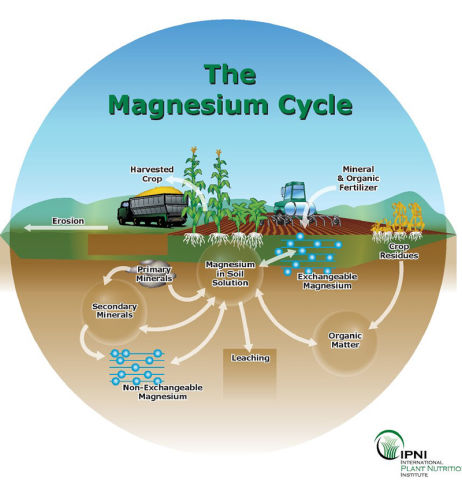 Source: https://extension.umn.edu/micro-and-secondary-macronutrients/
magnesium-crop-production
Magnesium fertilizer market
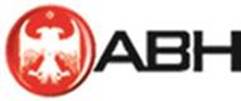 Global Magnesium Sulphate has very broad market in 21st century and it has been evaluated as $755.72 MM. Countries located in APAC region like India, China and Japan where healthcare and agriculture sector together contributes more than 40% of total GDP. The value of Magnesium Sulphate markets is expected to be $1071.42 MM by 2025.

In Magnesium Sulphate market, the Agricultural holds an important share in terms of applications and main recipients.
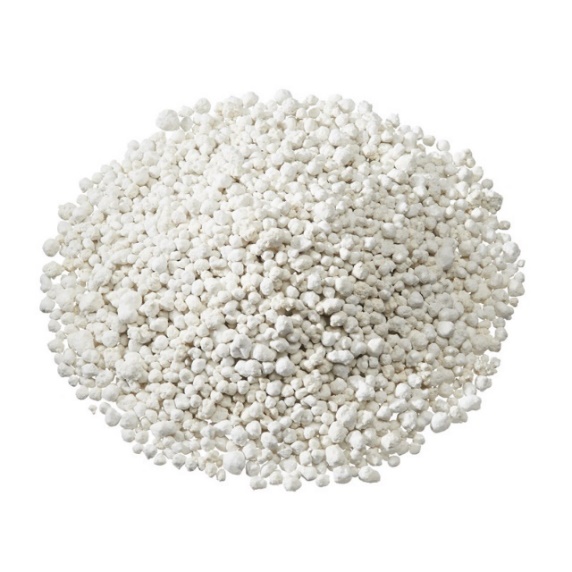 The global production of ready - made mineral fertilizers in 2018 amounted to almost 4.1 million Mg and was nearly 32.5% higher compared to 2014. 

Nowadays, Asia-Pacific region is recognized as one of the major markets for Magnesium Sulphate Fertilizers, with India playing main role.
Source: Maia Research Analysis
Magnesium fertilizer market
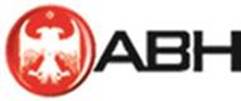 CAGR (2019-2025) 7.70%
CAGR (2019-2025) 6.73%
CAGR (2019-2025) 8.24%
CAGR (2019-2025) 8.28%
CAGR (2019-2025) 7.34%
CAGR (2019-2025) 7.86%
Fig. Table Global Magnesium Sulphate Consumption Growth Rate by Application (2019- 2025) (K Tons) 
(Source: Maia Research Analysis)
Magnesium fertilizer market
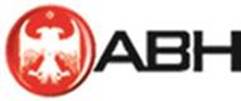 Asia-Pacific is one of the major markets, wherein India is expected to be the potential agricultural economy in the coming years.
Source: Global Magnesium Sulphate Market Insights, Forecast to 2025.
Magnesium fertilizer market
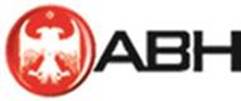 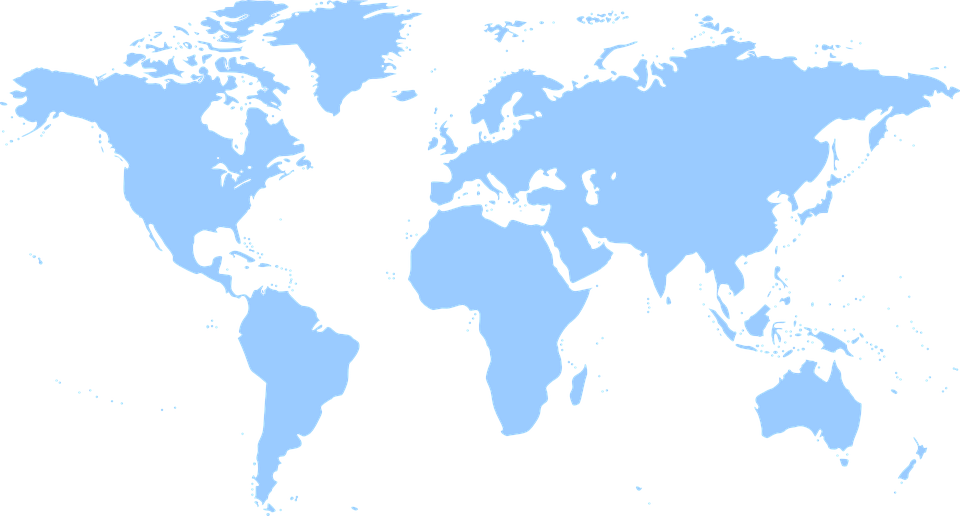 Europe40,5 %
North America35,4 %
Since 2014, there has been an increase in the production of magnesium sulfate, which is a consequence of the rapidly growing demand for fertilizers in developing countries, in particular in China, India and Brazil.
Middle East 
and Africa43,2 %
Asia Pacific46,4 %
Central & 
South America50,2 %
consumption increase on the map in %
Based on Global Magnesium Sulphate Market Insights, Forecast to 2025.
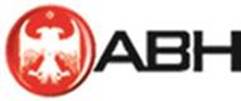 Agenda
Introduction
Innovative magnesium FGD vs standard calcium FGD
Combustion Byproducts - application as fertilizer
Kangal Termik Santrali - case study
Summary
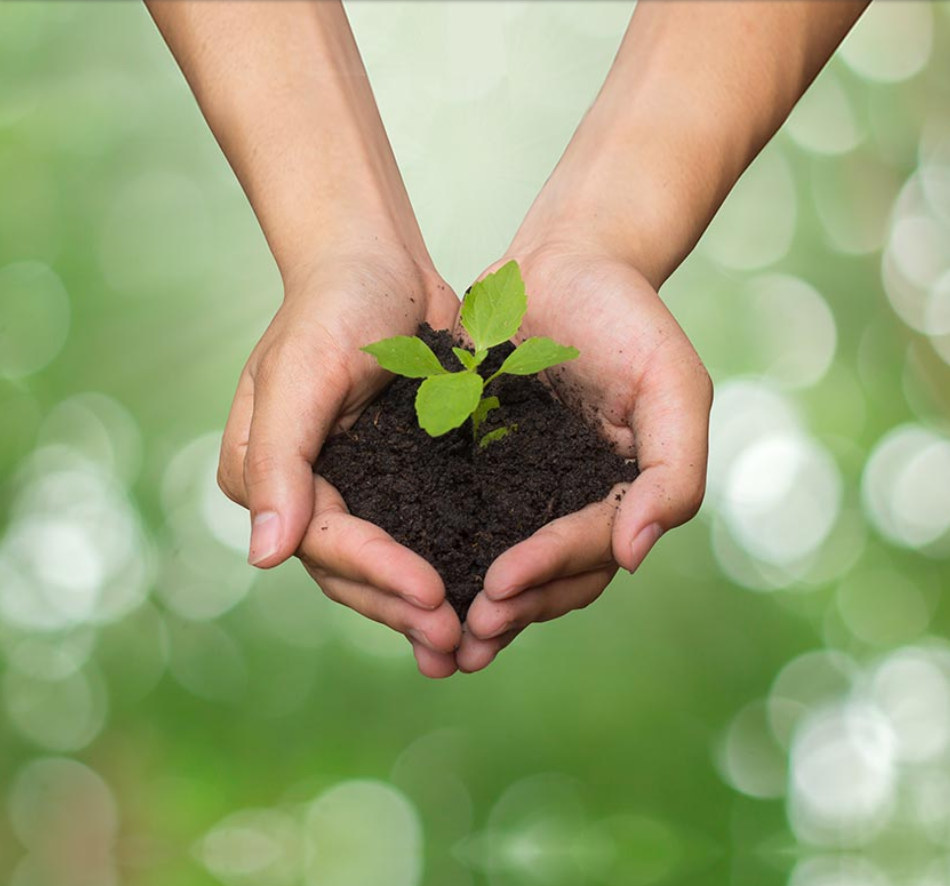 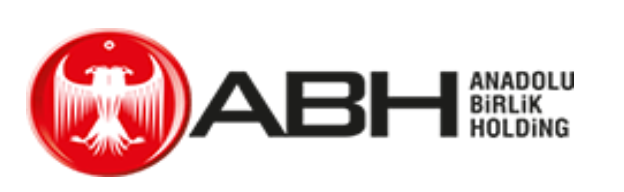 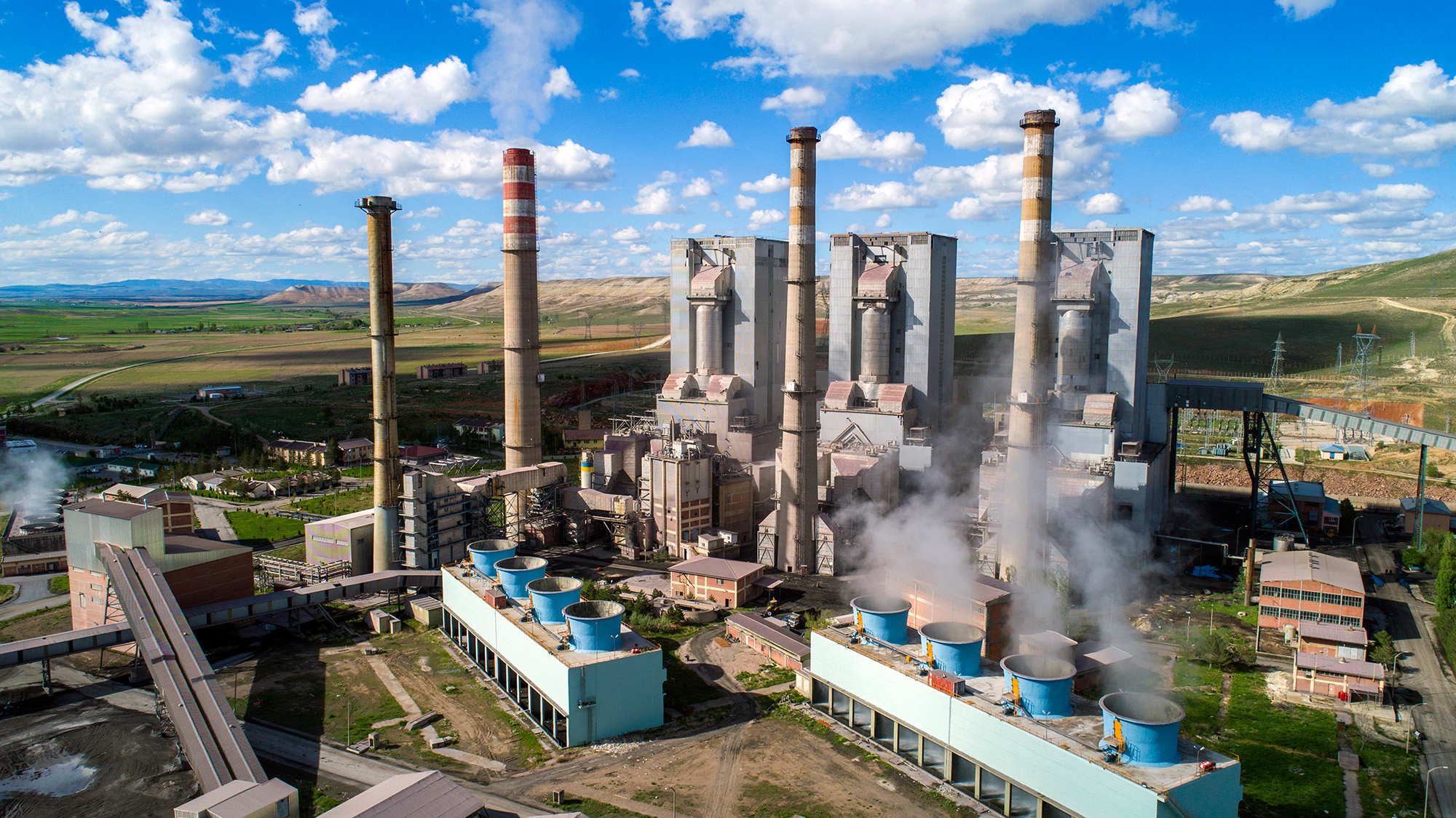 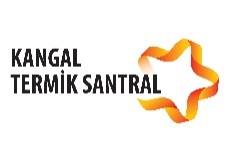 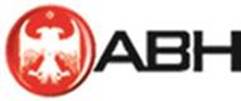 Kangal Termik Santrali
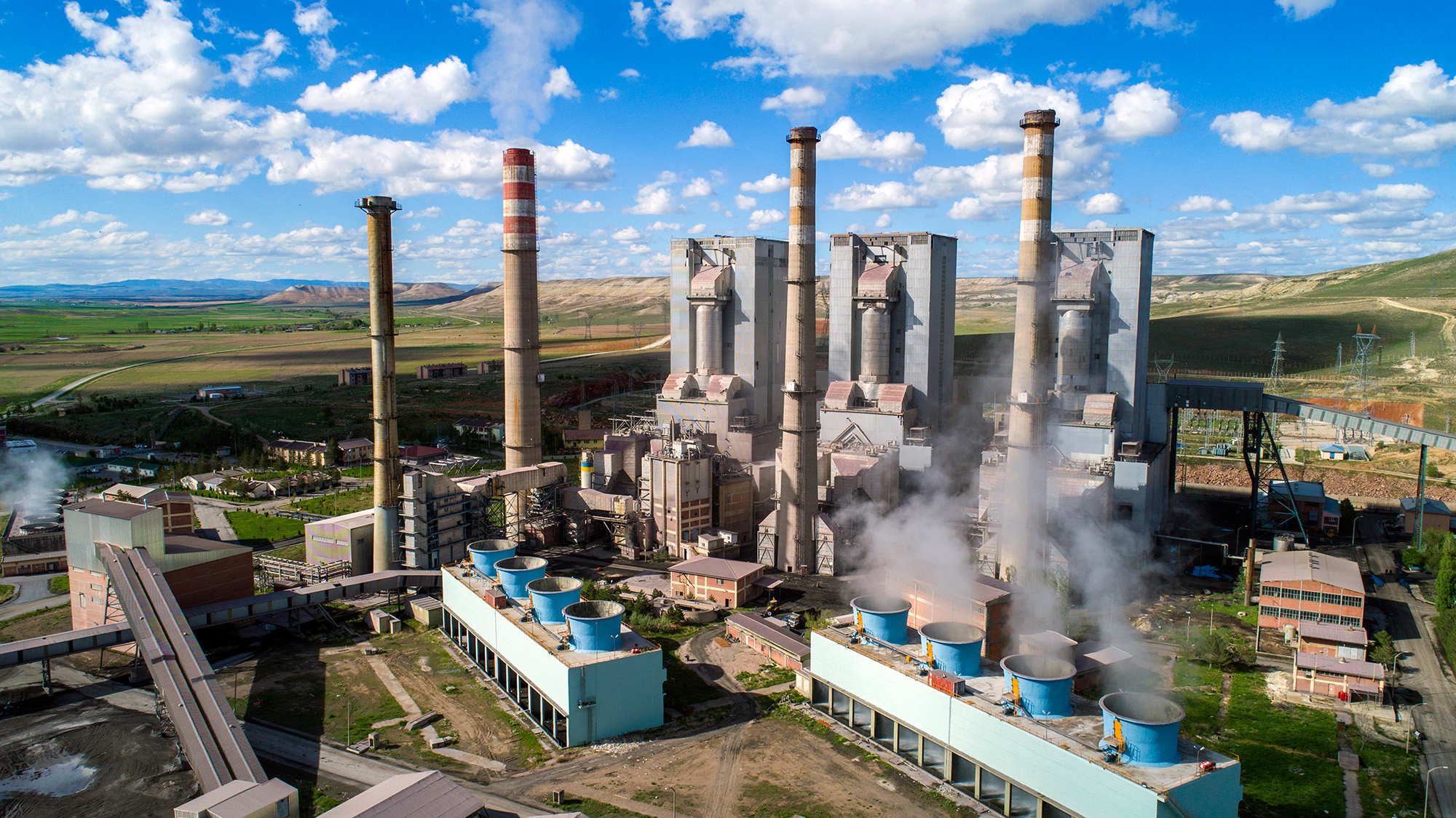 Kangal Power Plant general characteristics
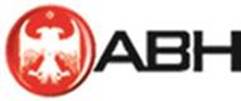 Kangal Power Plant general characteristics
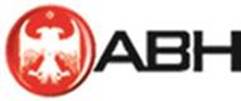 Absorbtion unit 3
Absorbtion unit 1 & 2
Filtration, Crystalization, Drying
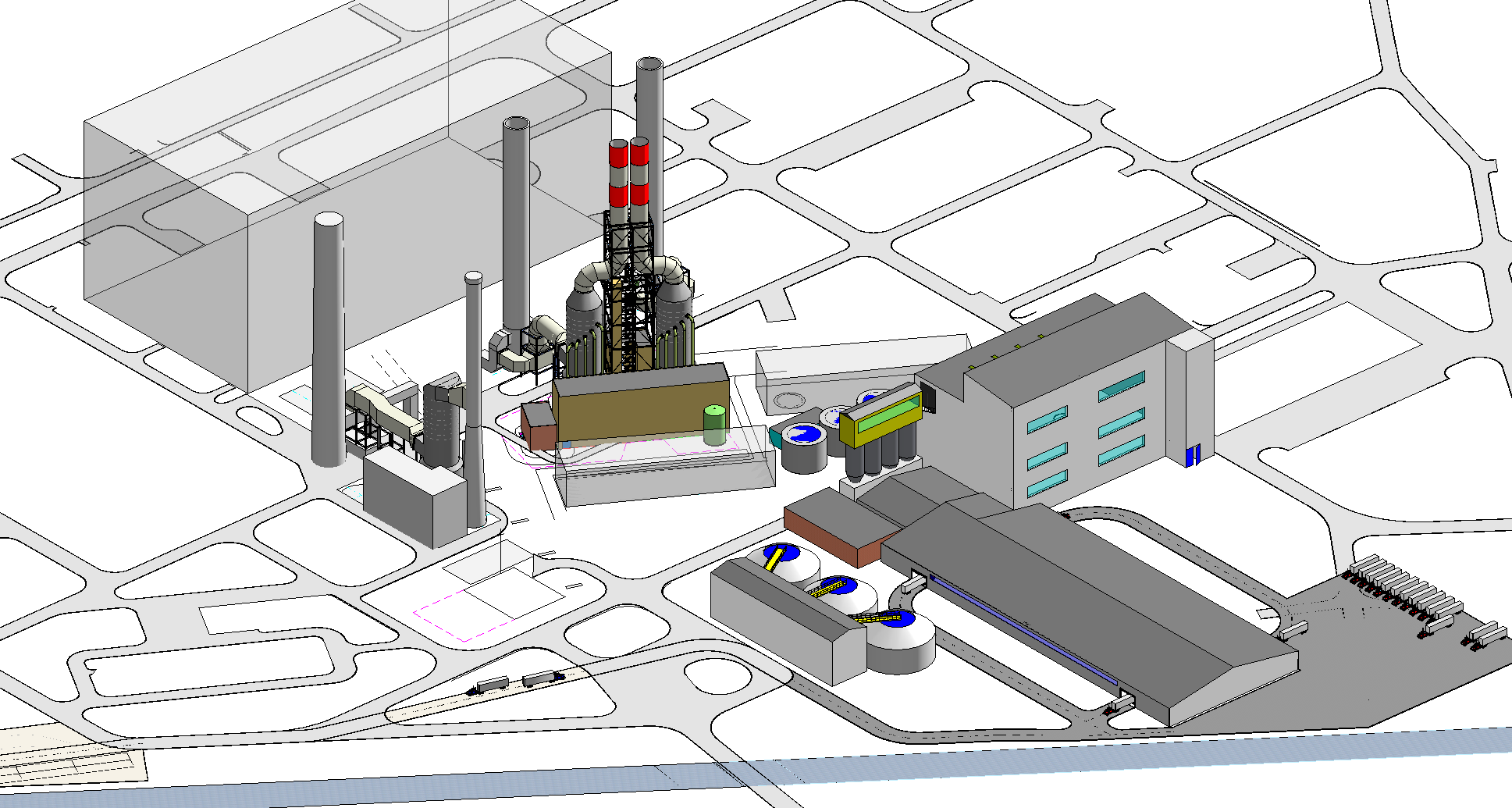 Packing warehouses
Mixture concentration
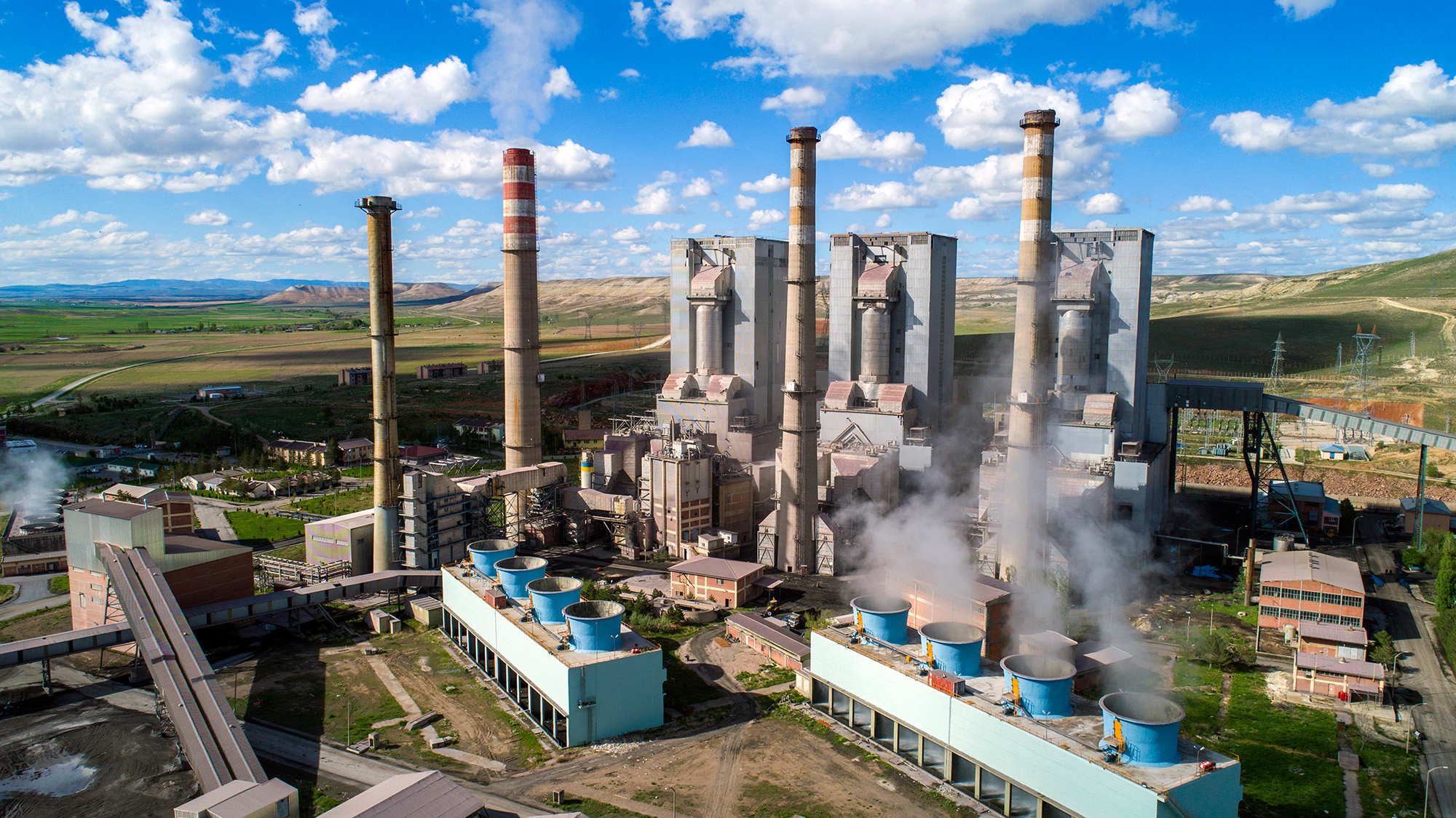 Emission reduction results
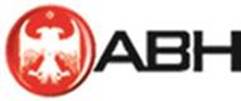 Kangal Power Plant general characteristics
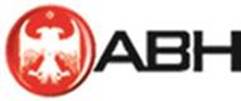 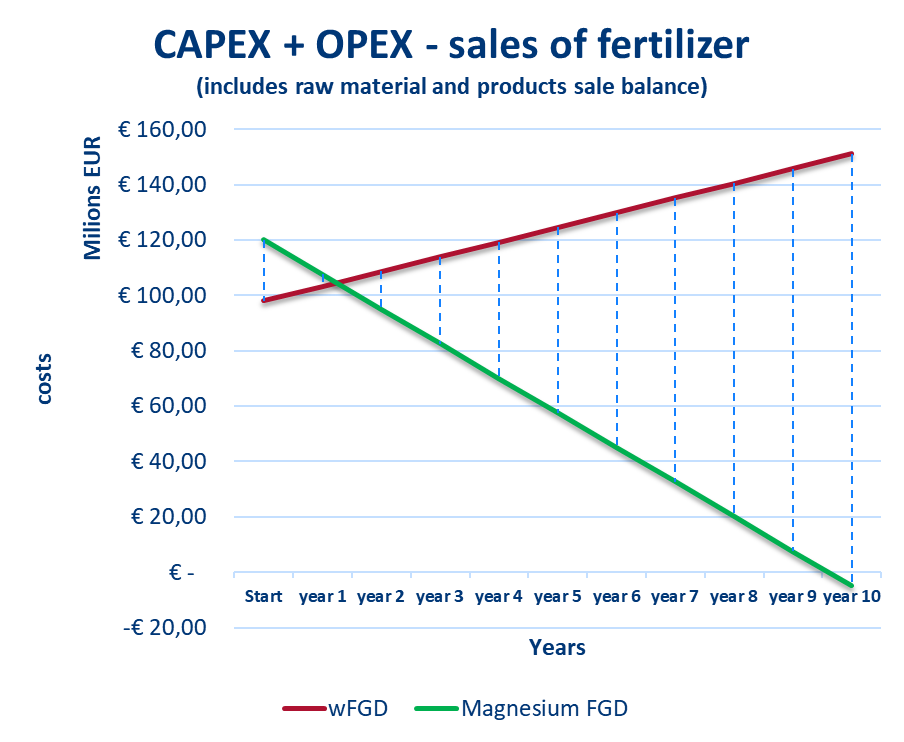 Magnesium FGD
Higher CAPEX
OPEX costs of magnesium method are positively covered by fertilizer sale.

Calcium wet FGD
Lower CAPEX
Constant deliveries of limestone create high OPEX without possibility to sell byproducts.
Kangal Power Plant general characteristics
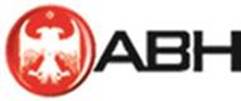 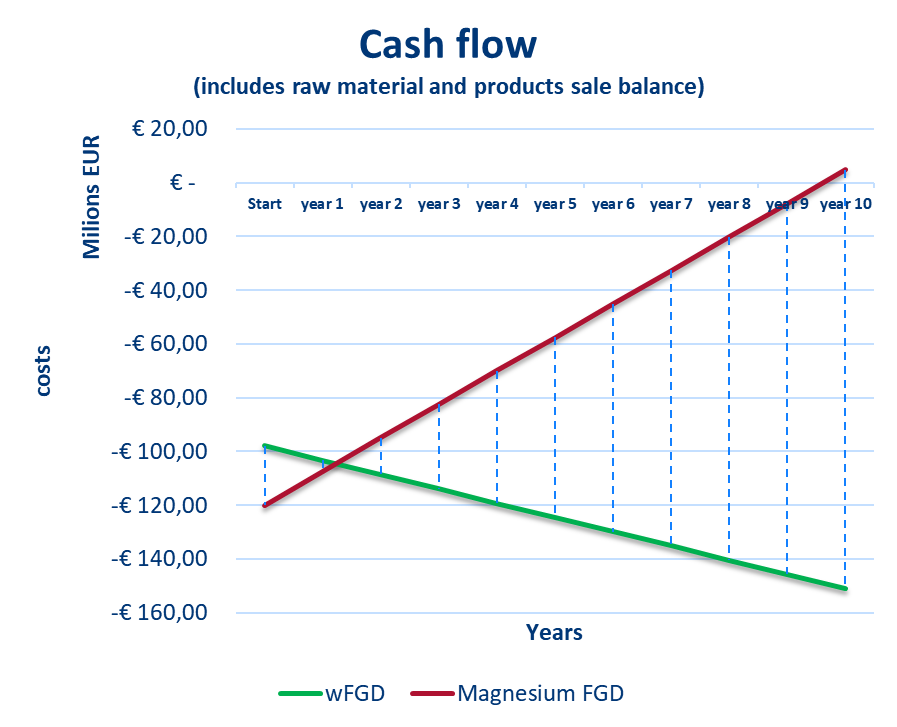 Overall cashflow of the project is positive only in Magnesium method
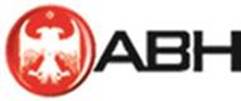 Agenda
Introduction
Innovative magnesium FGD vs standard calcium FGD
Combustion Byproducts - application as fertilizer
Kangal Tirmik - case study
Summary
Summary
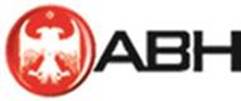 The largest of a kind
The first in Turkey
High efficiency of flue gas cleaning
Lower water consumption
Valuable byproduct
Great positive impact on environment
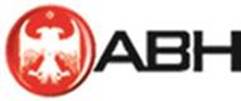 Thank you for your attention!